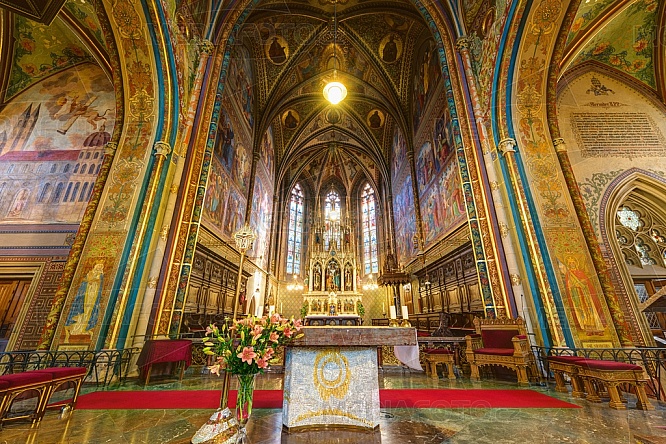 LES MONUMENTS LES PLUS IMPORTANTS DU QUARTIER STODŮLKY, DU CENTRE-VILLE DE PRAGUE ET DES ALENTOURS
PATRIMOINE CULTUREL
Patrimonio culturale
I monumenti più importanti del quartiere,  del centro città di Praga e dei dintorni.
Kostel sv. Jakuba Staršího ve Stodůlkách
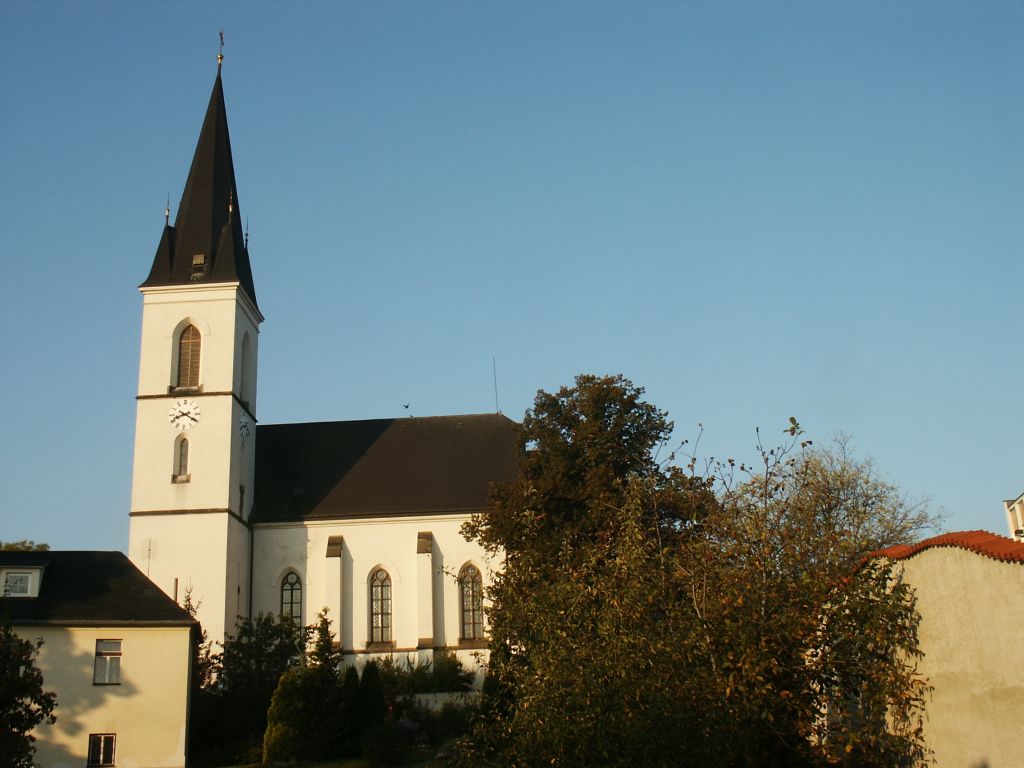 Église Saint-Jacques le Vieux à Stodůlky
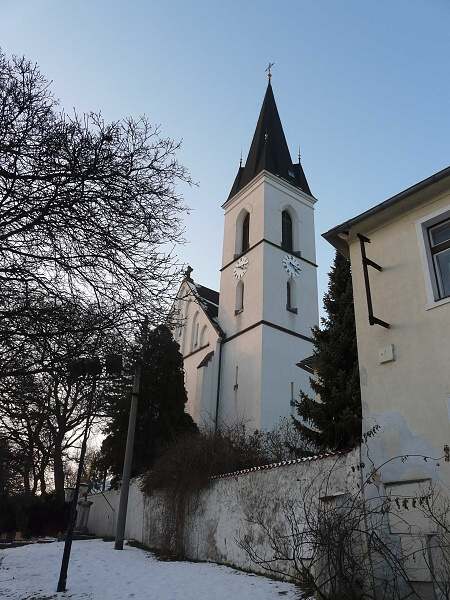 Chiesa di San Giacomo il Vecchio à Stodulky
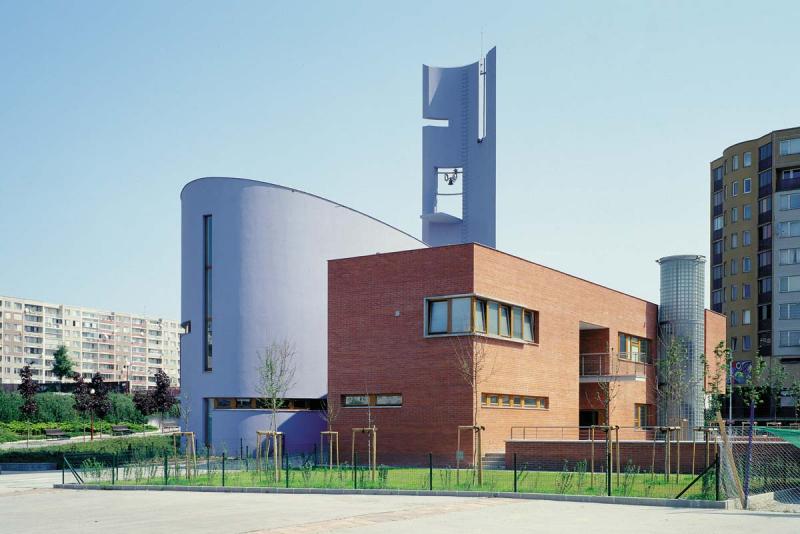 Kostel sv. Prokopa ve Stodůlkách
Église Saint-Prokop à Stodůlky
Chiesa San Prokop a Stodulkàch
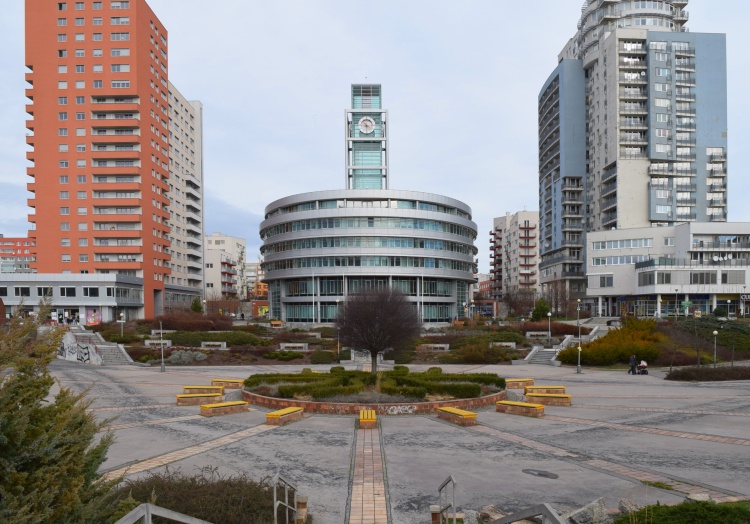 Radnice Stodůlek (Praha 13)
Mairie de Stodůlky (Prague 13)
Municipio di Stodulky (Praga 13)
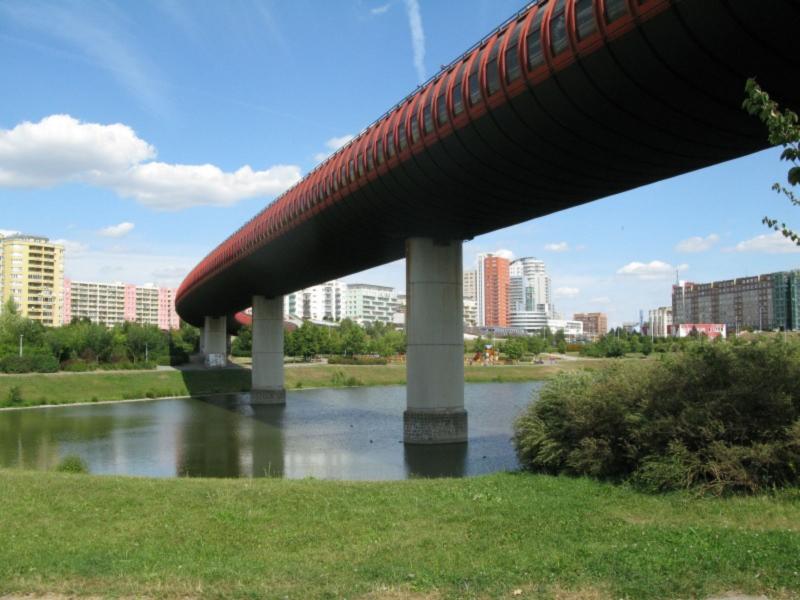 Tubus metra v Centrálním parku
La ligne de métro au Parc central de notre quartier
La linea della metropolitana al Parco centrale del nostro quartiere
Karlův most – Pont Charles –
Ponte Carlo
Katedrála sv. Víta, Václava a Vojtěcha
Cathédral Saint Guy, Venceslas et Adalbert
Cattedrale di San Vito, Venceslao e Adalberto
Staroměstské náměstí a Orloj
Place de la Vieille-Ville et horloge astronomique
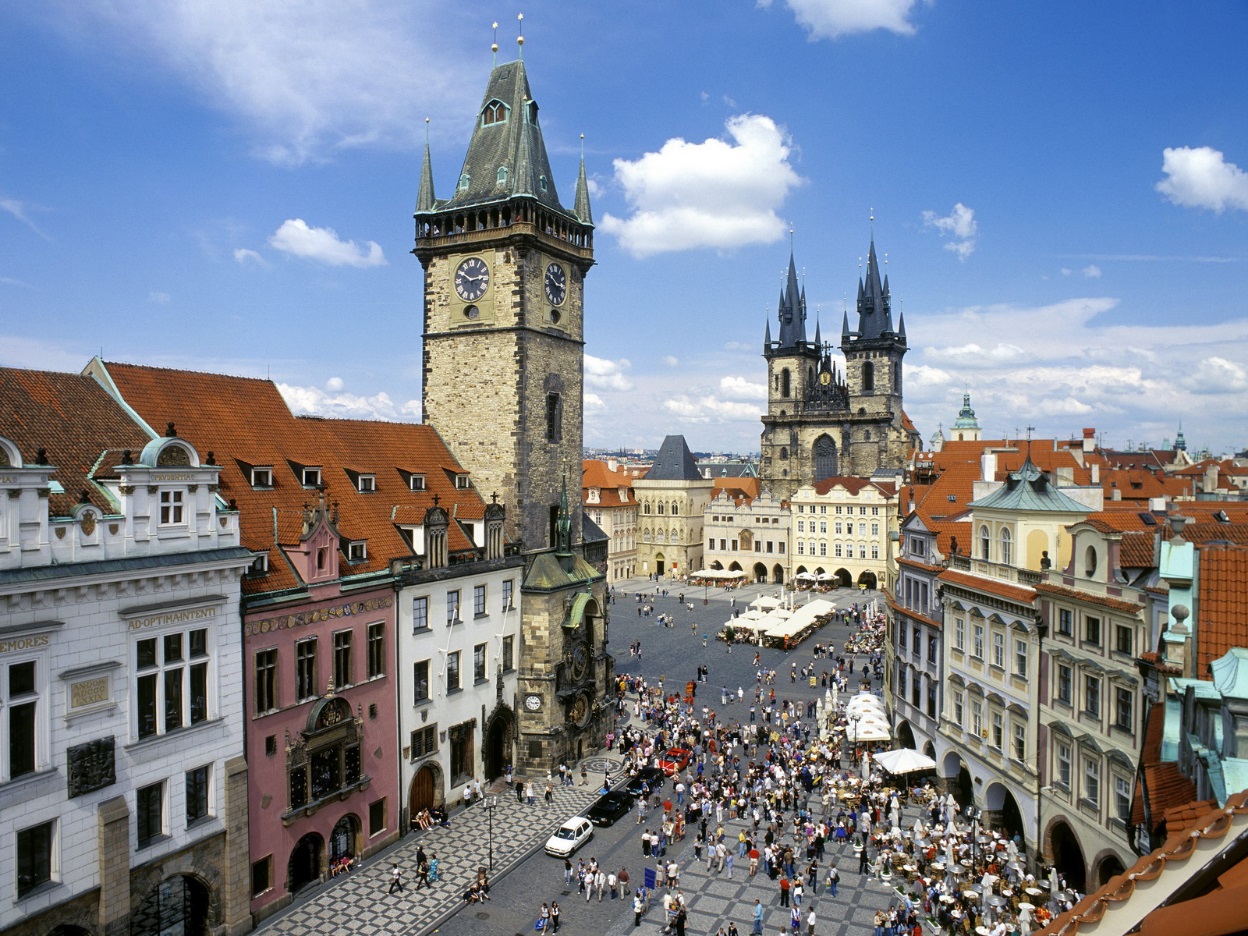 Piazza della Città Vecchia e l’orologio astronomico
Pražský hrad
Château de Prague
Castello di Praga
Petřínská rozhlednala tour de Petřín
La torre di Petrin
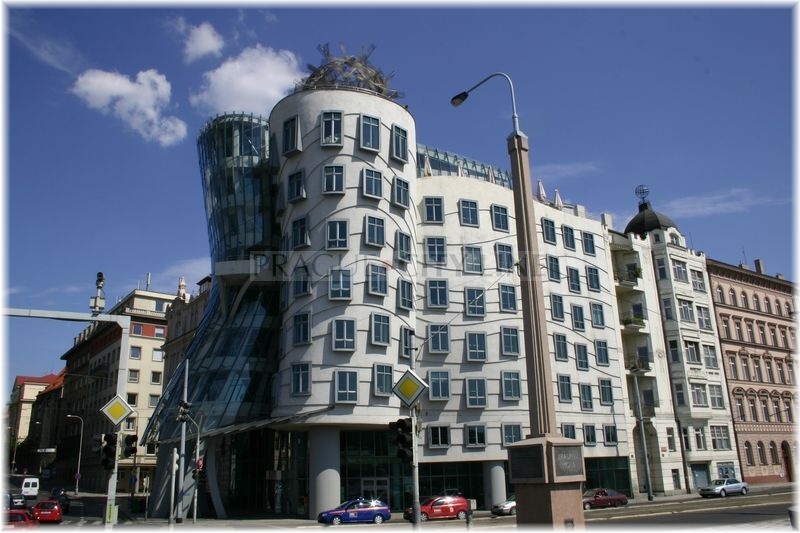 Tančící dům
La maison dansante
Casa danzante
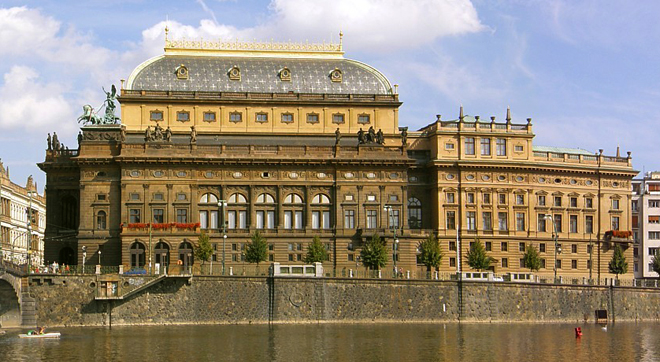 NÁRODNÍ DIVADLO
Théâtre national
Teatro nazionale
Karlštejn30 km od Prahy
Castello di Karlstejn a 30 km da Praga
Château Karlštejnà 30 km de Prague